10/35
پیشنهادات
نتیجه گیری
سیستم انتخاب
چارچوب نظری
مقدمه
آزمایشات
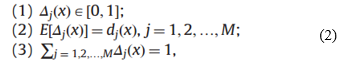 11/35
پیشنهادات
نتیجه گیری
سیستم انتخاب
چارچوب نظری
مقدمه
آزمایشات
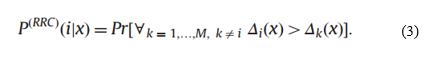 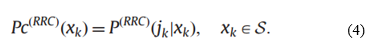 12/35
پیشنهادات
نتیجه گیری
سیستم انتخاب
چارچوب نظری
مقدمه
آزمایشات
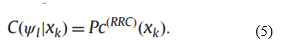 13/35
پیشنهادات
نتیجه گیری
سیستم انتخاب
چارچوب نظری
مقدمه
آزمایشات